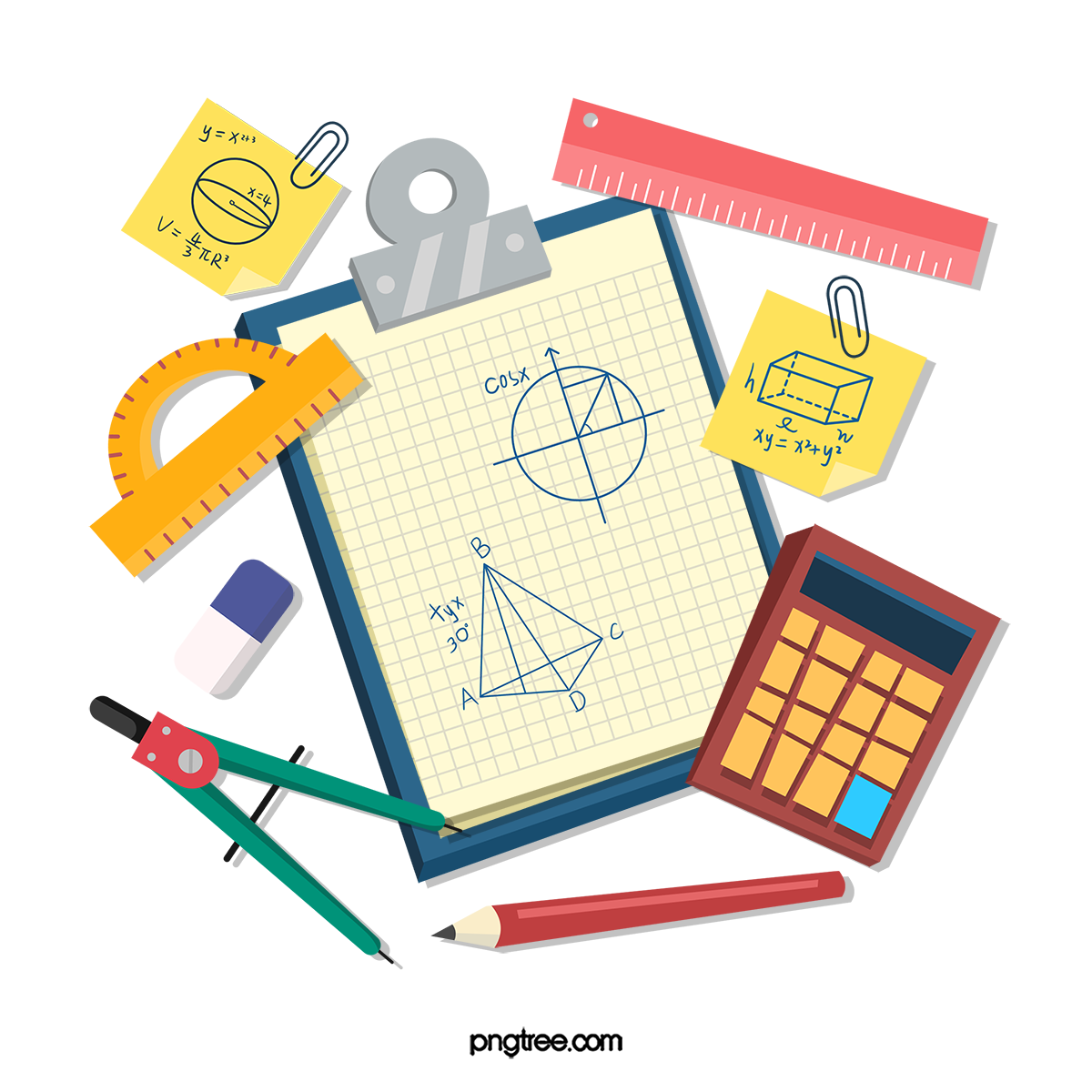 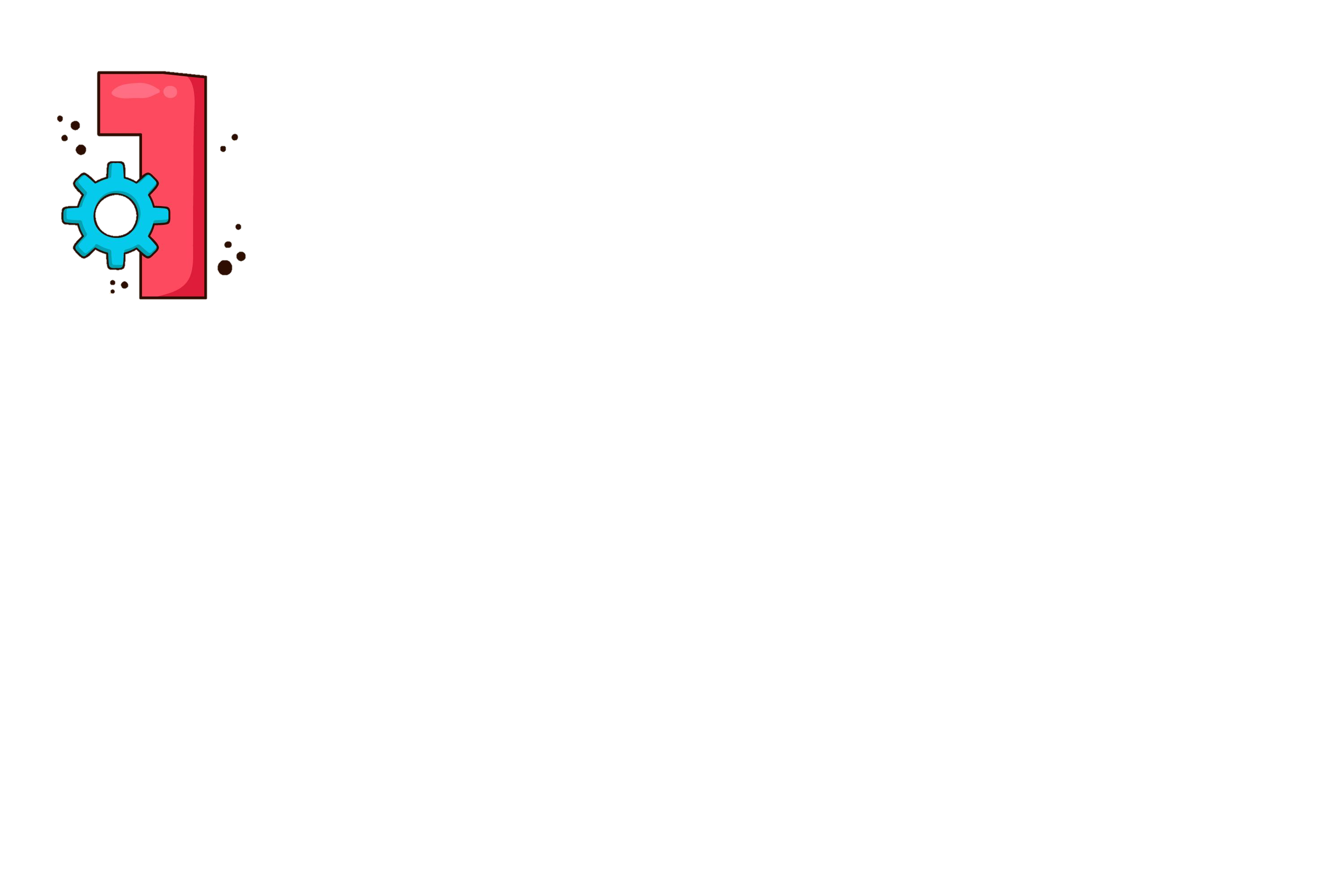 KHỞI ĐỘNG
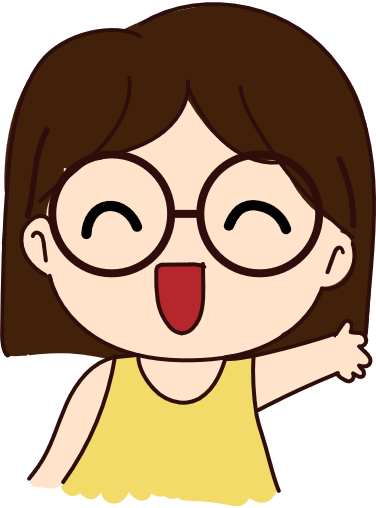 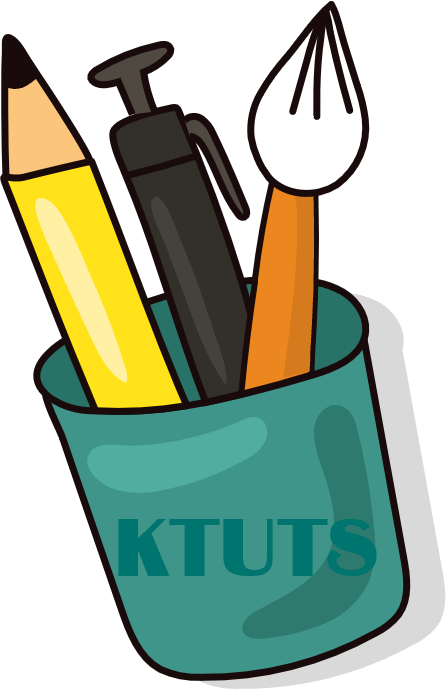 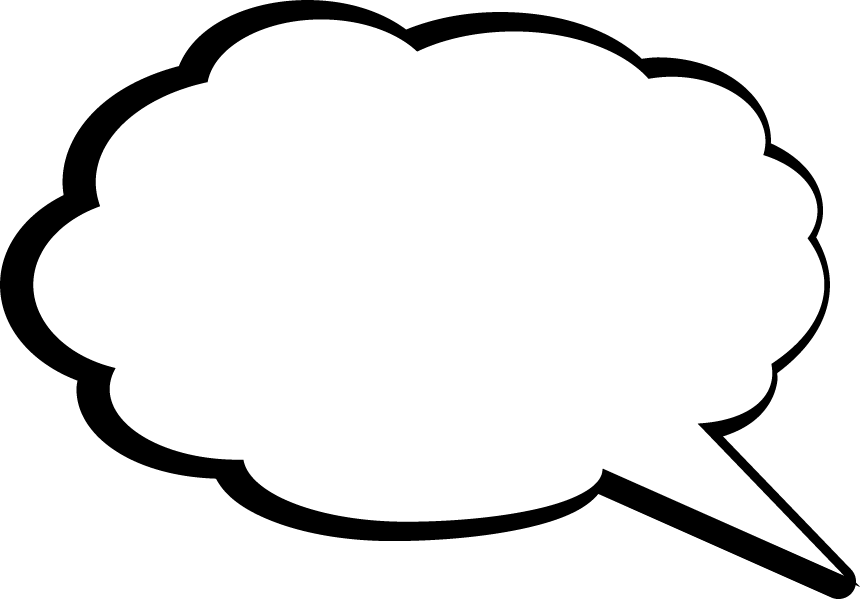 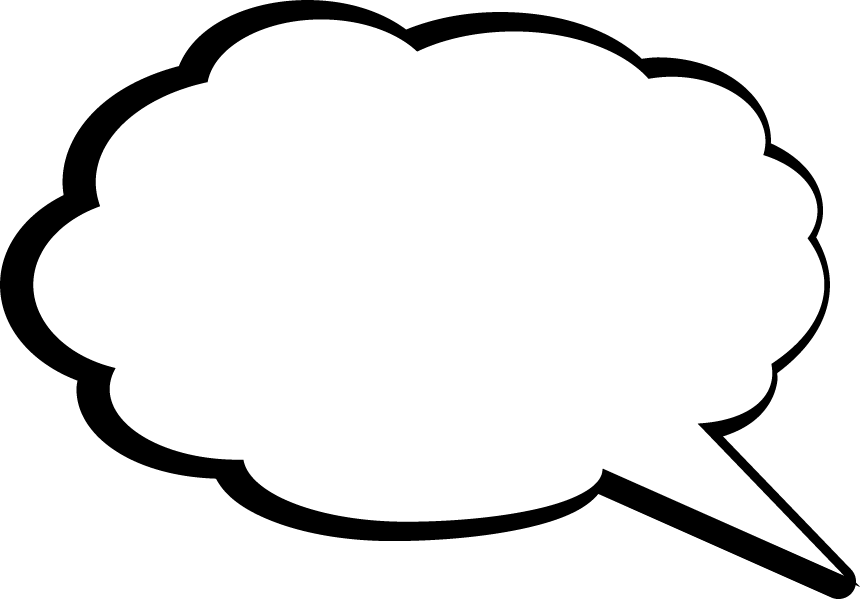 Vậy còn những hình màu xanh là hình gì? Mời các bạn đến với tiết học ngày hôm nay nhé!
Chào các bạn, mình là Robot Hình Học.
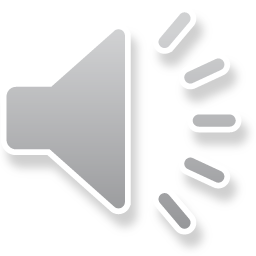 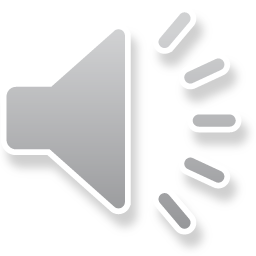 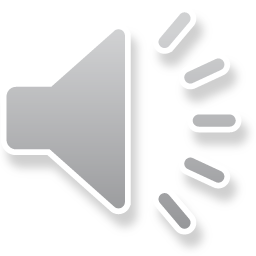 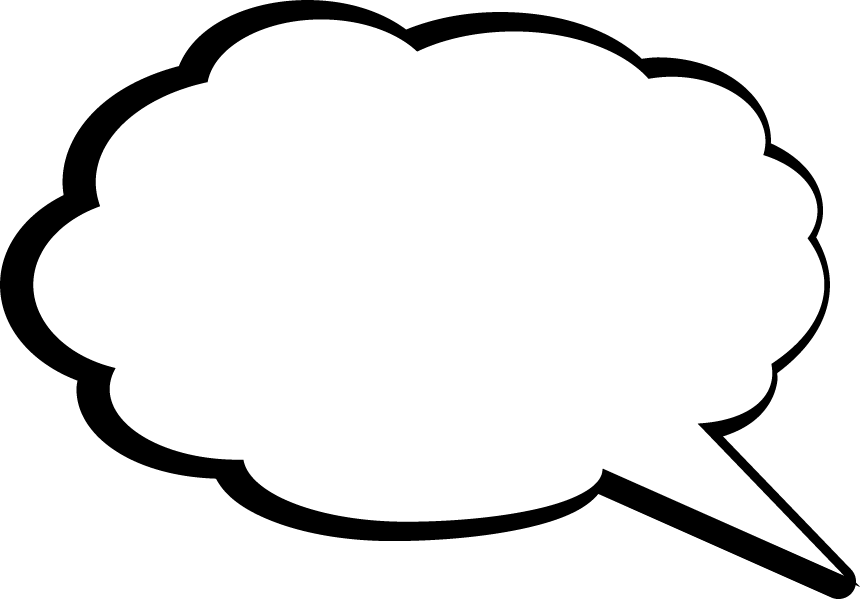 Đố các bạn biết, trên người mình có những hình học nào các bạn đã được học?
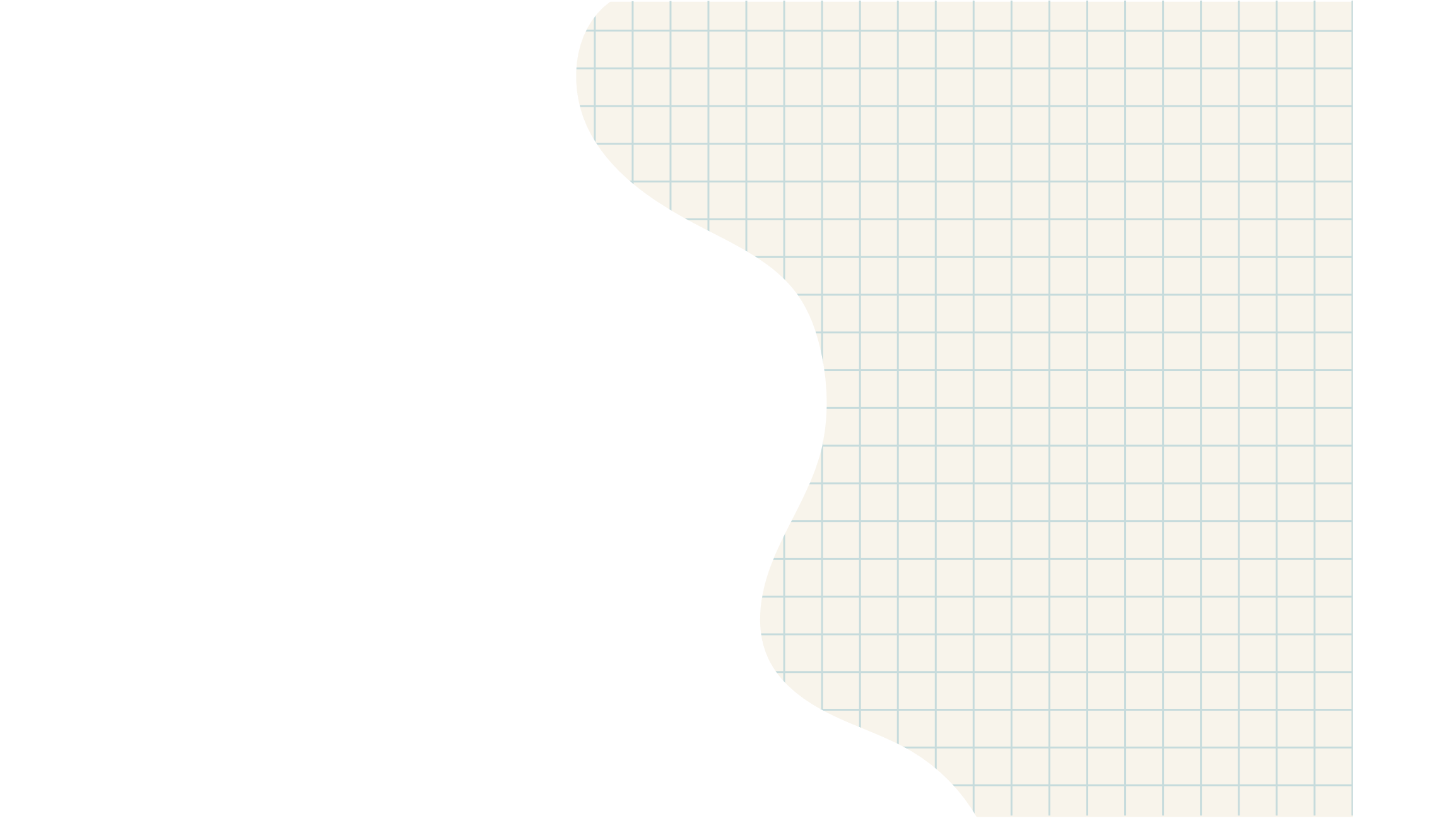 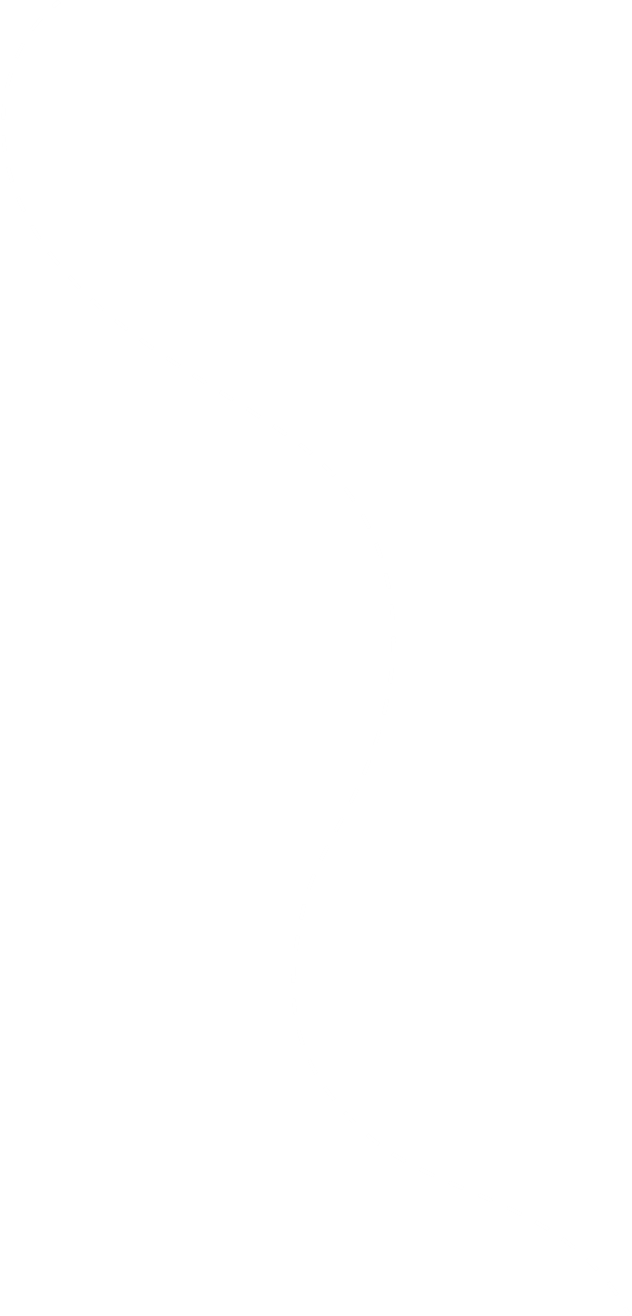 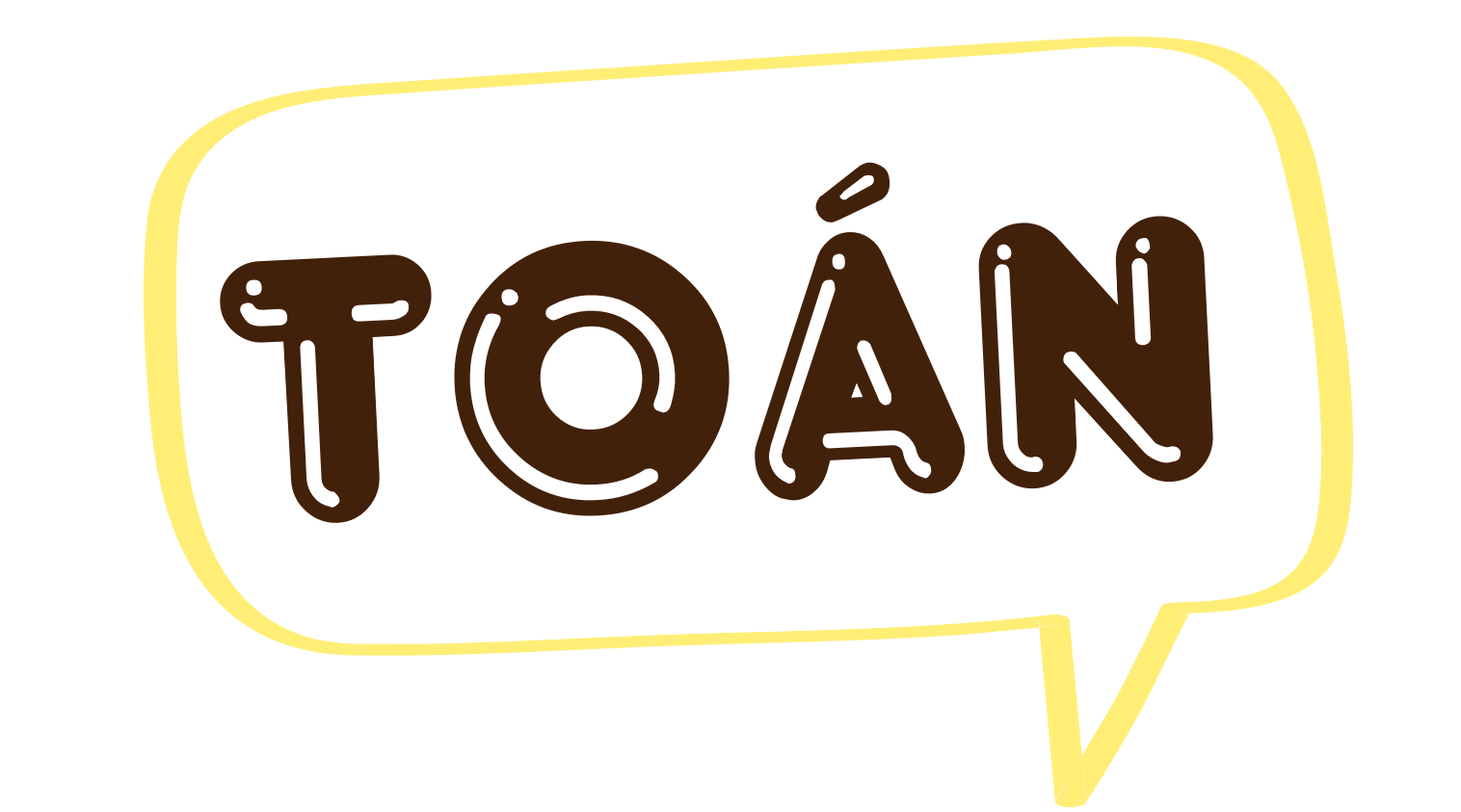 HÌNH 
BÌNH HÀNH
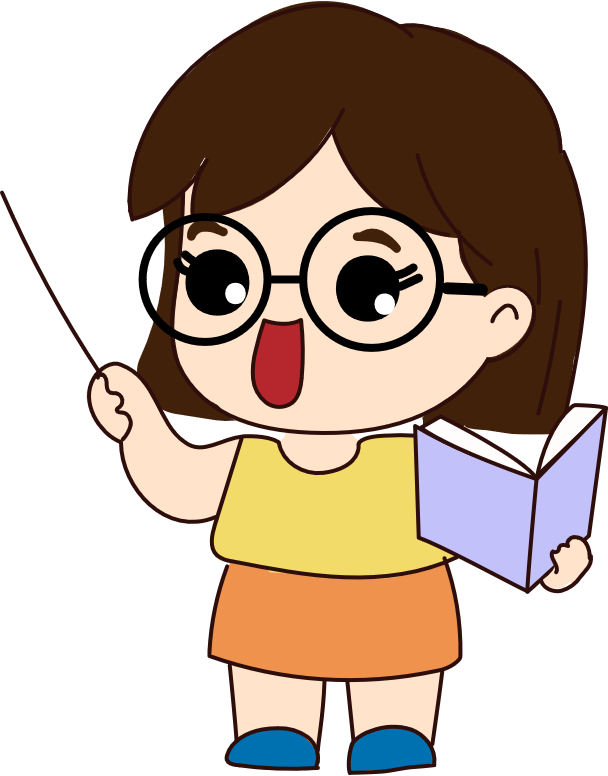 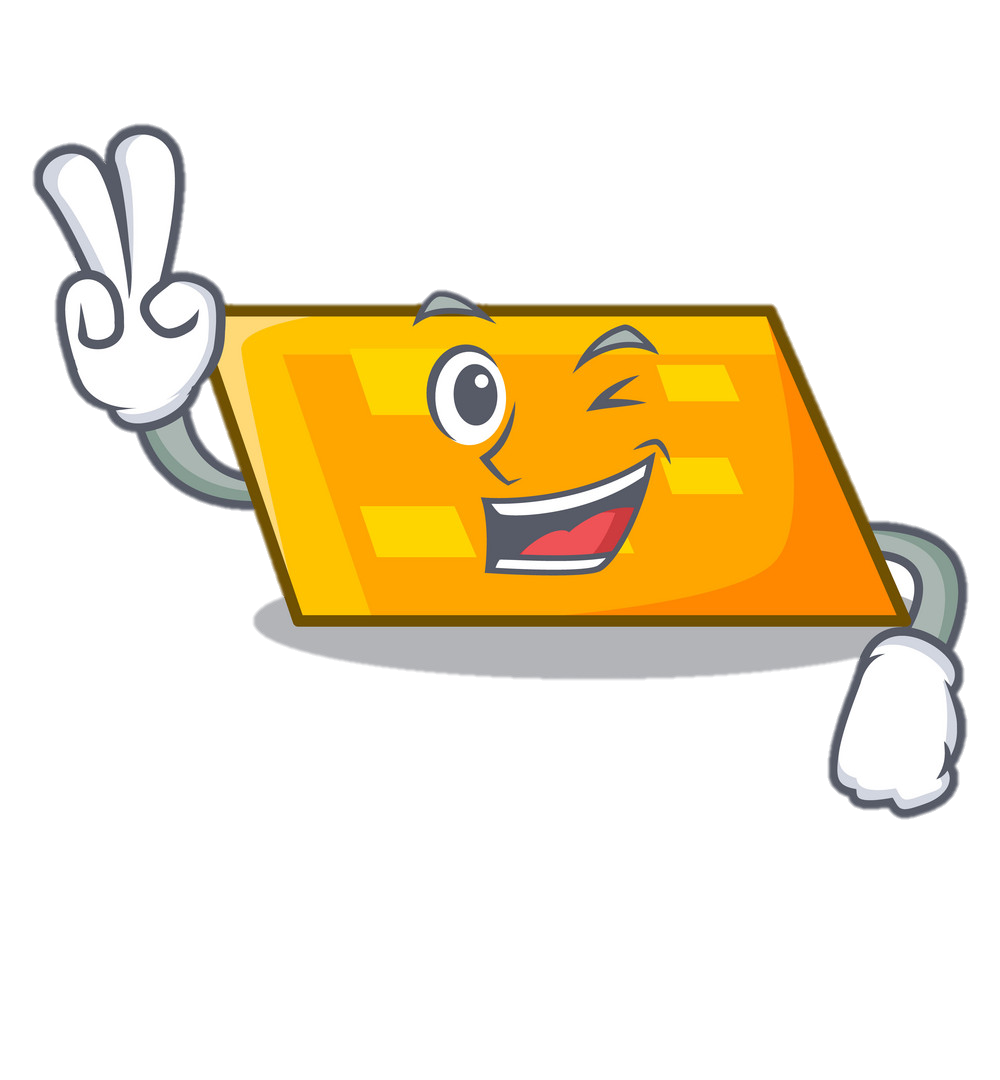 KTUTS
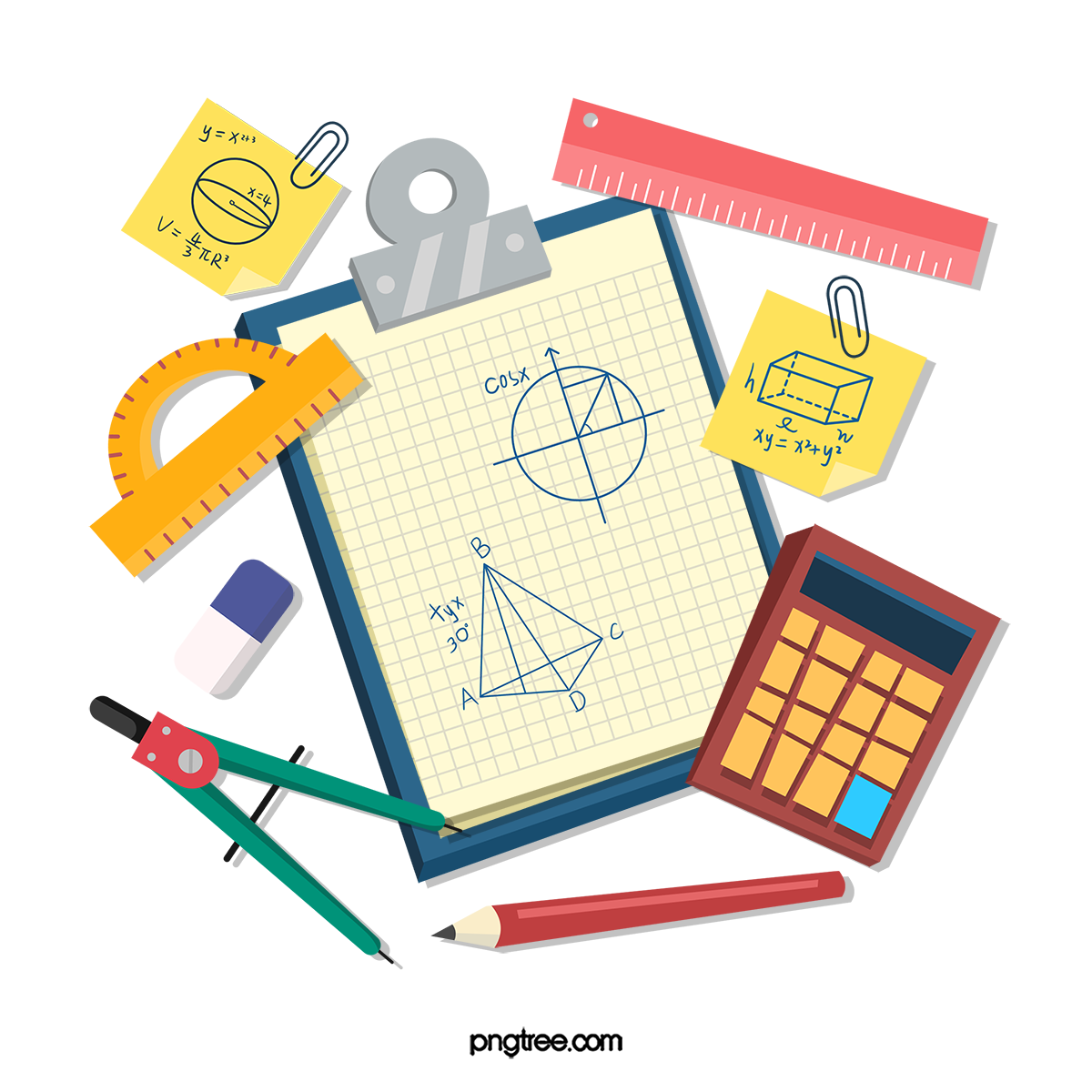 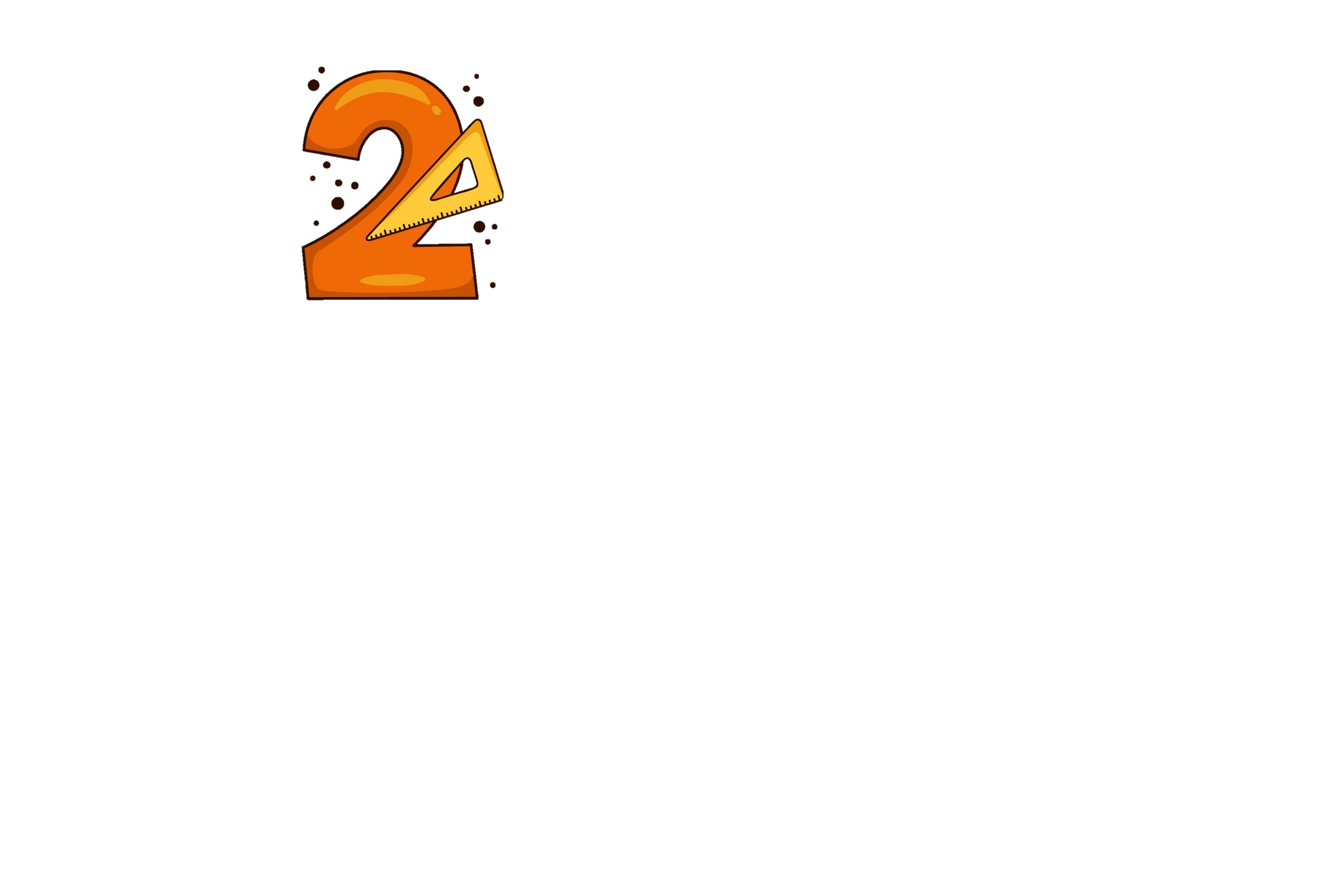 KHÁM PHÁ
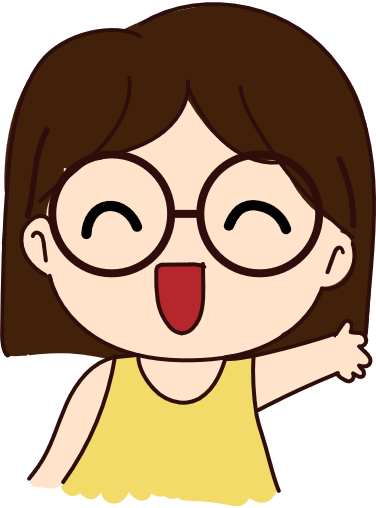 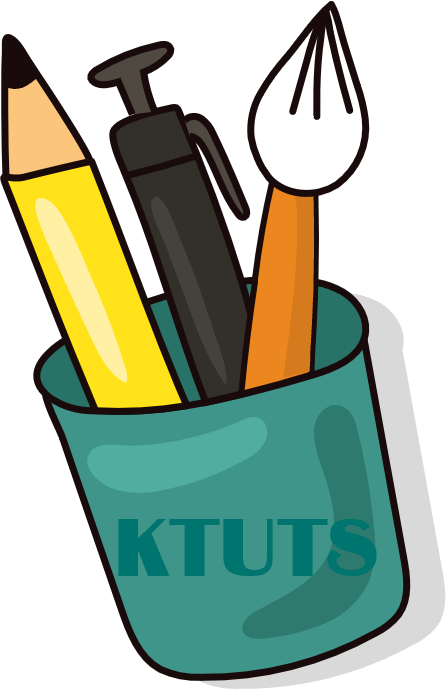 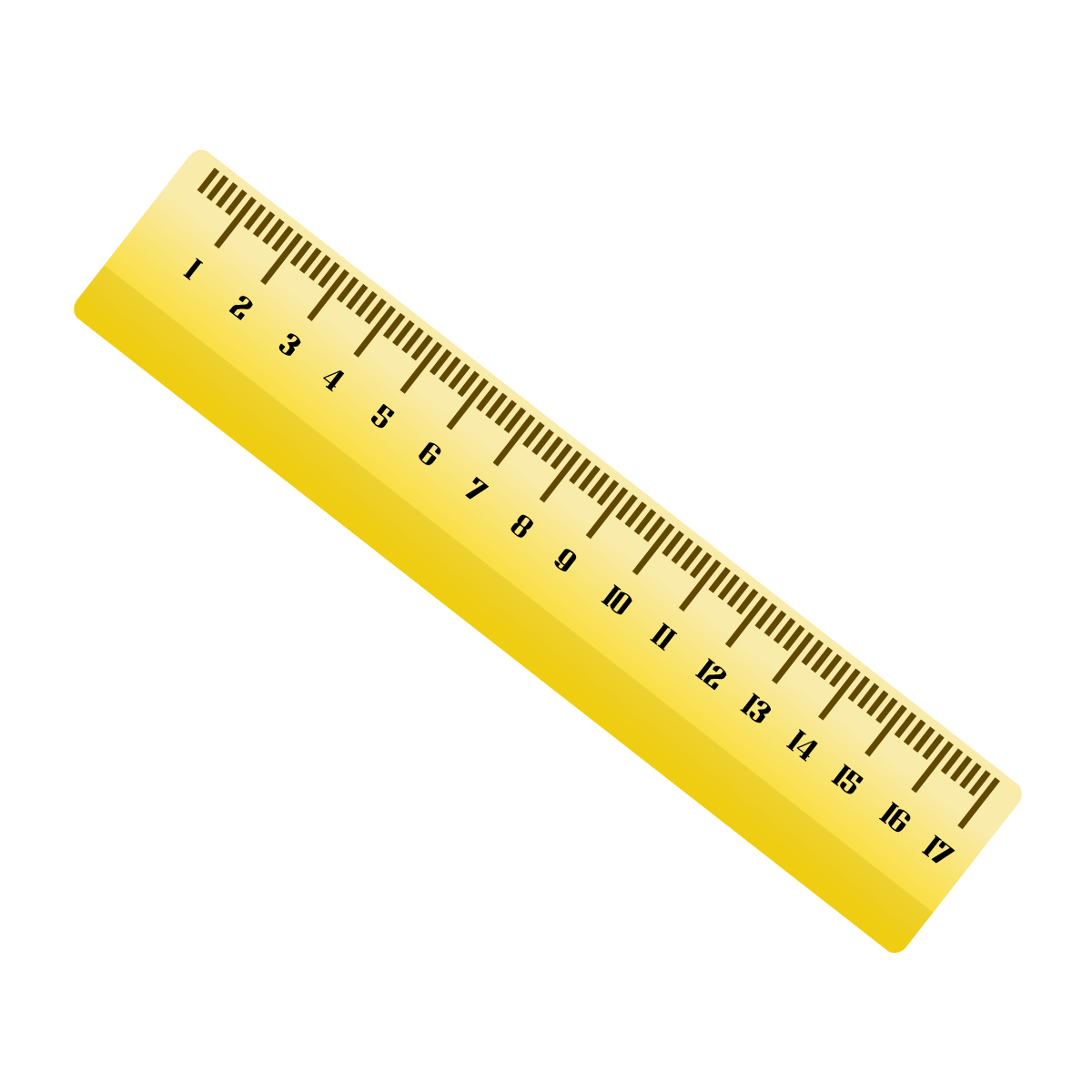 A
B
A
B
C
C
D
D
Hình bình hành ABCD có:
AD và BC là hai cạnh đối diện
Cạnh AD song song với cạnh BC
AD = BC
AB và DC là hai cạnh đối diện 
Cạnh AB song song với cạnh DC
AB = DC
Hình bình hành có hai cặp cạnh đối diện 
song song và bằng nhau
Ghi nhớ
Hình bình hành có hai cặp cạnh đối diện song song và bằng nhau.
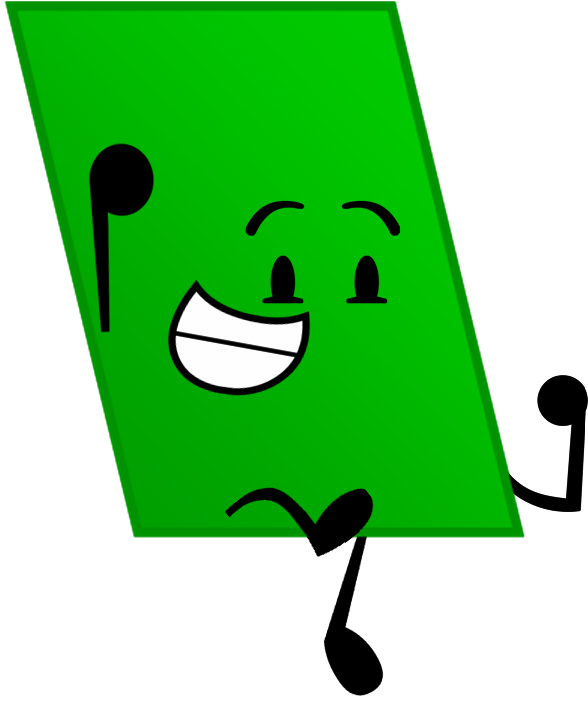 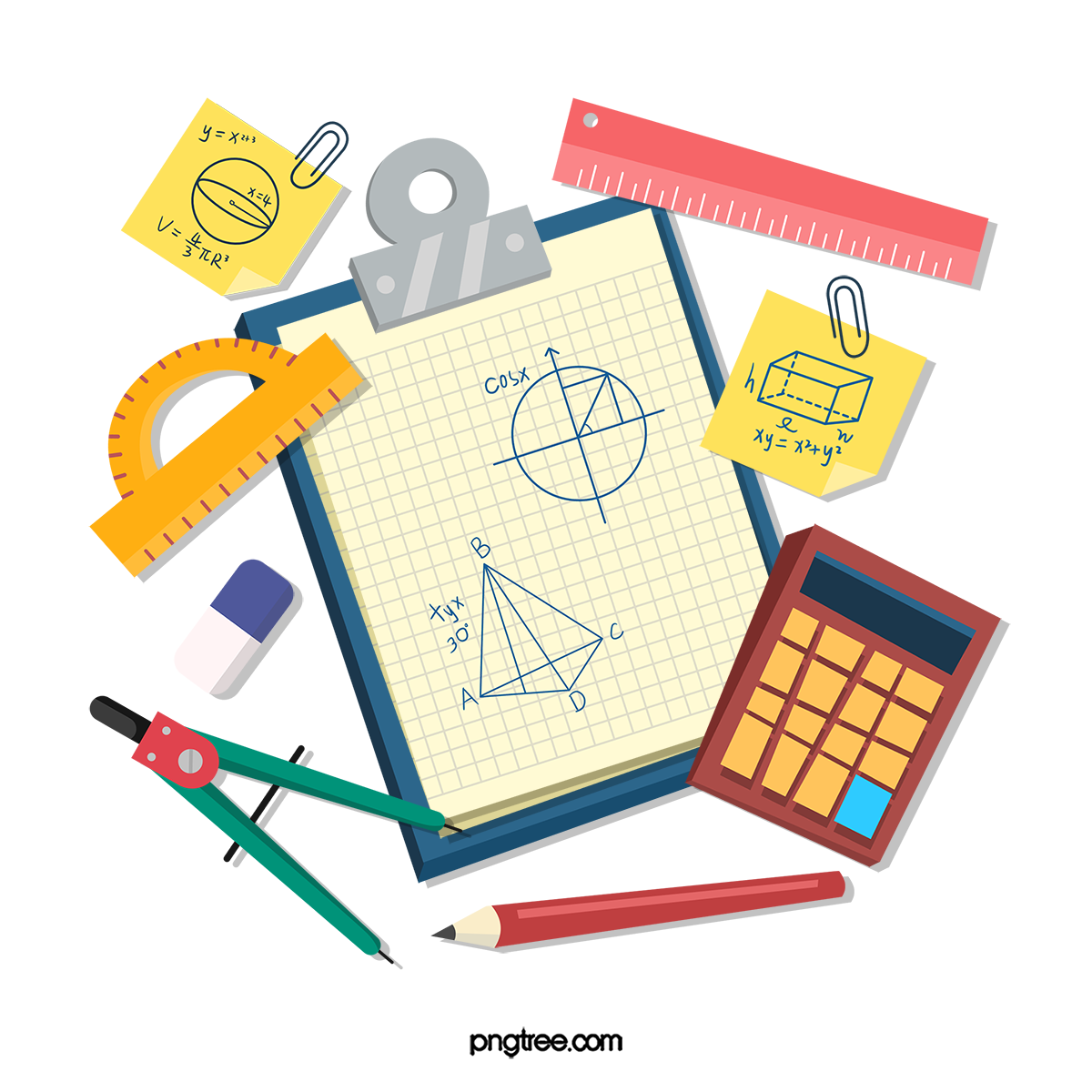 Liên hệ thực tế
Em hãy tìm những vật có dạng hình bình hành nhé!
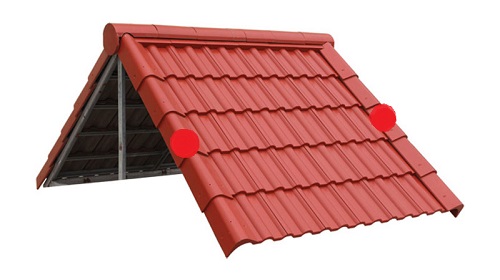 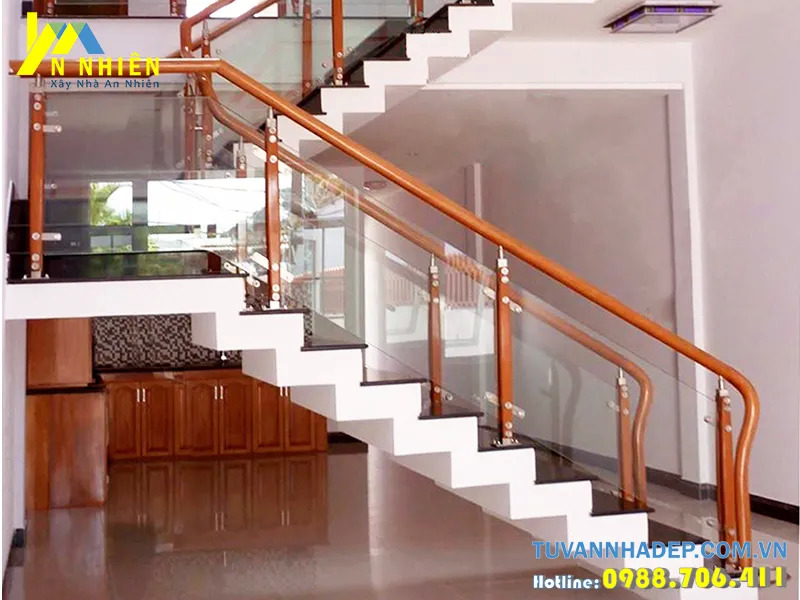 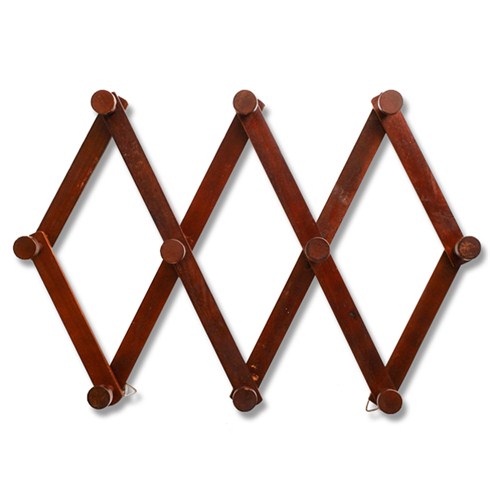 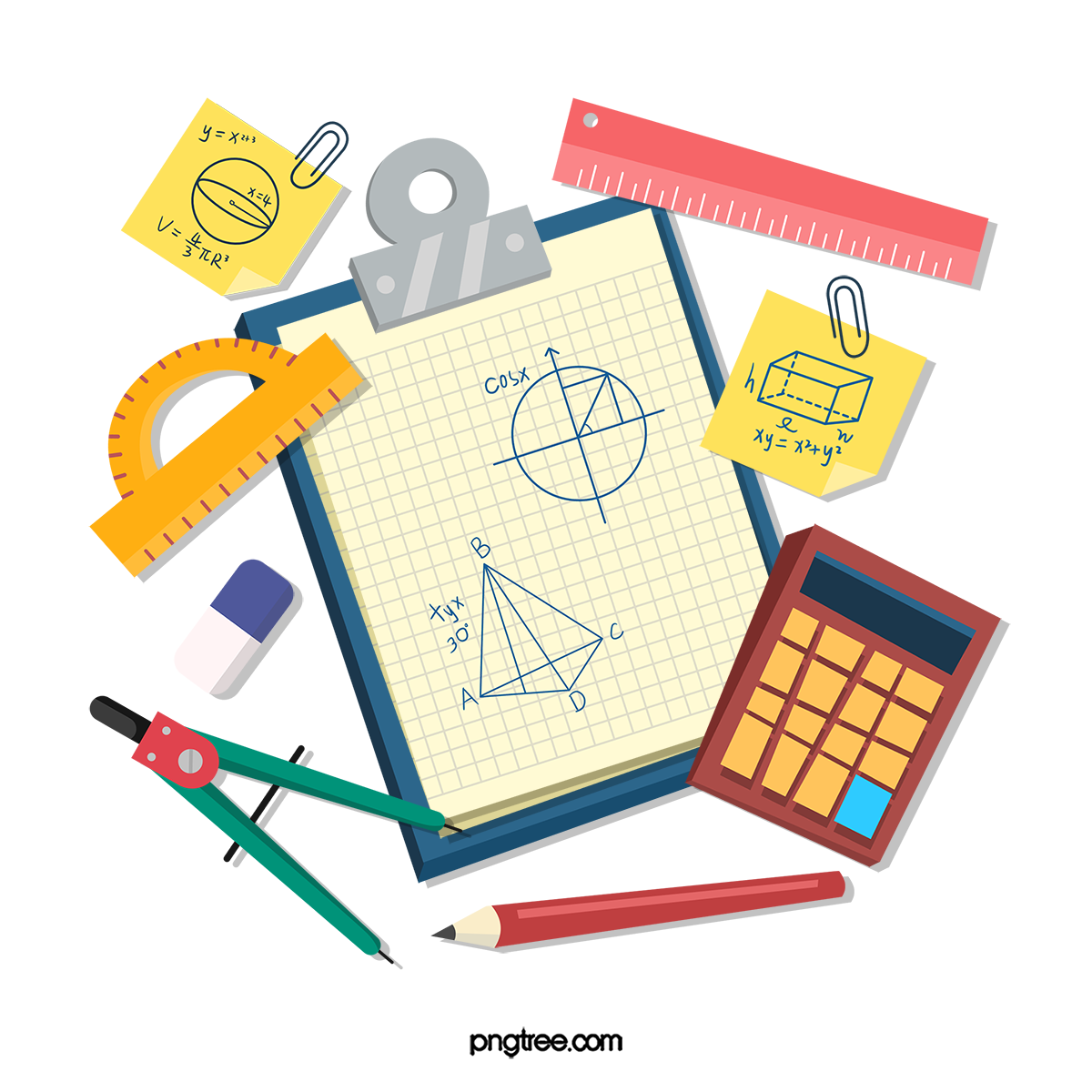 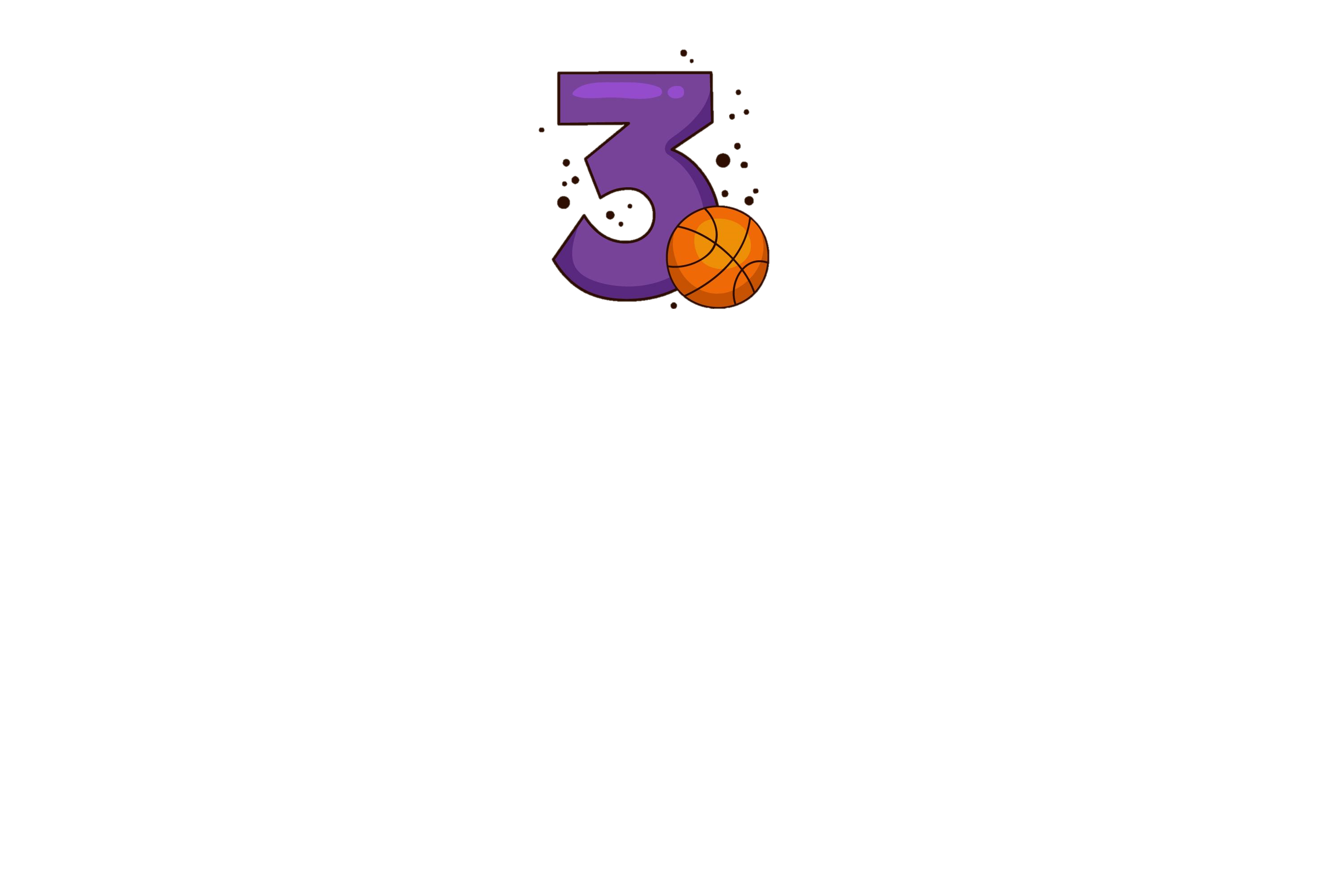 LUYỆN TẬP
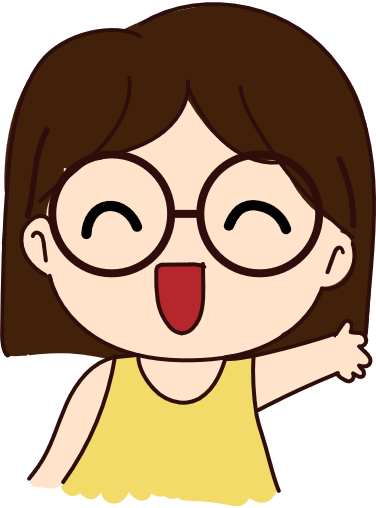 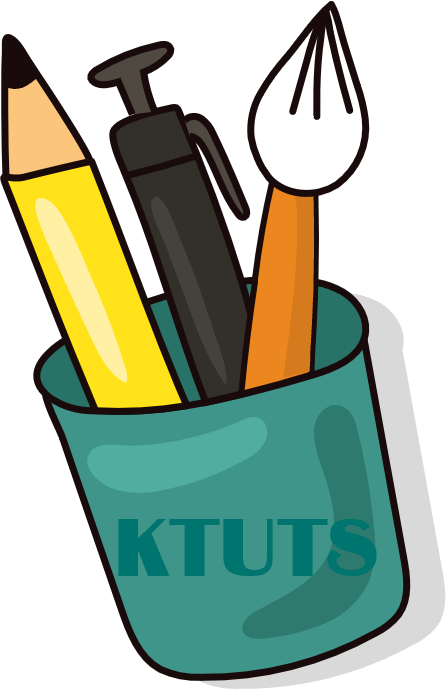 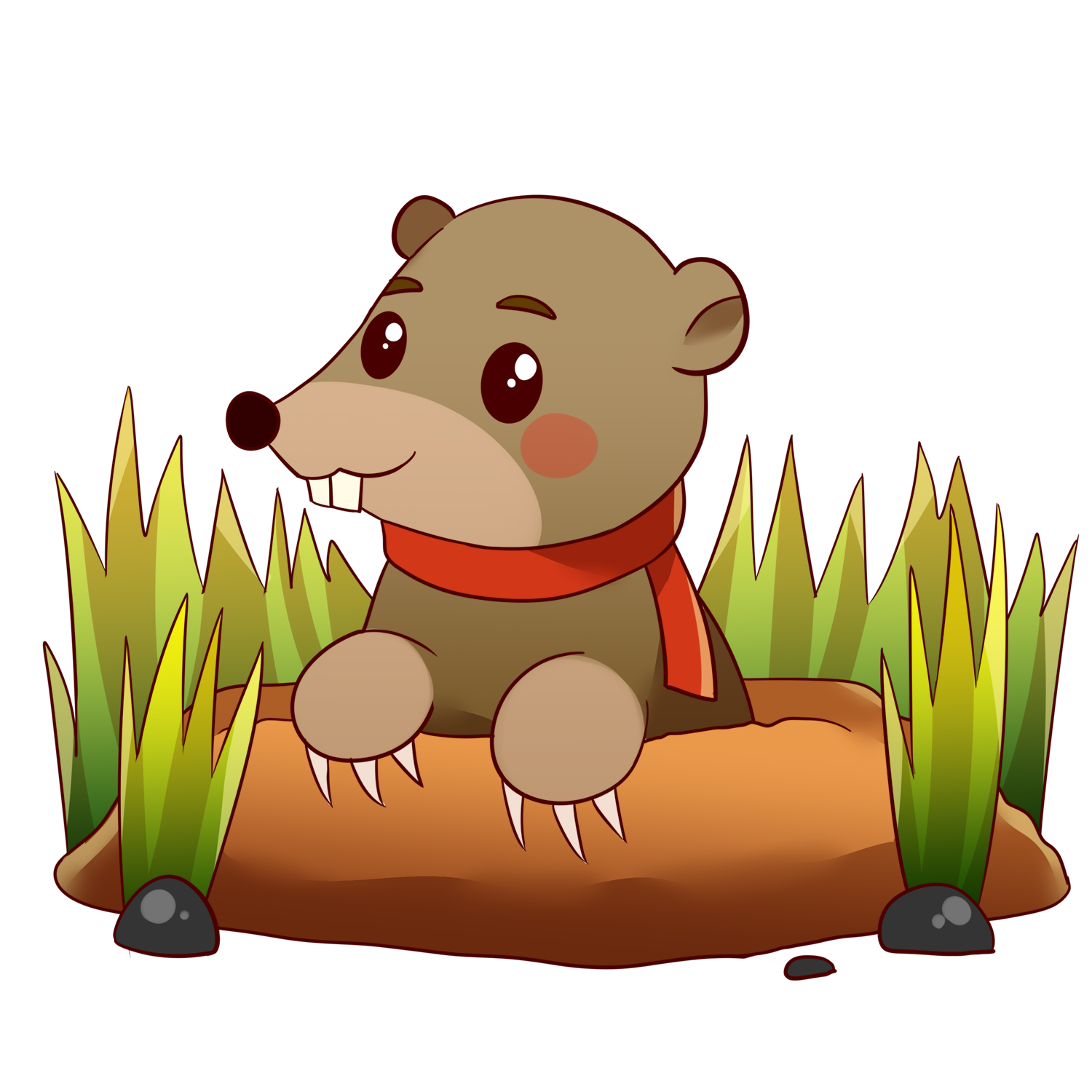 1. Viên đá quý của mình có dạng hình bình hành, bạn giúp mình tìm nhé!
1
3
2
4
5
02
01
Bài 2:
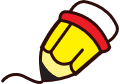 Cho biết trong hình tứ giác ABCD:
Hình bình hành MNPQ
AB và DC là hai cạnh đối diện.
AD và BC là hai cạnh đối diện.
M
N
B
A
Q
P
D
C
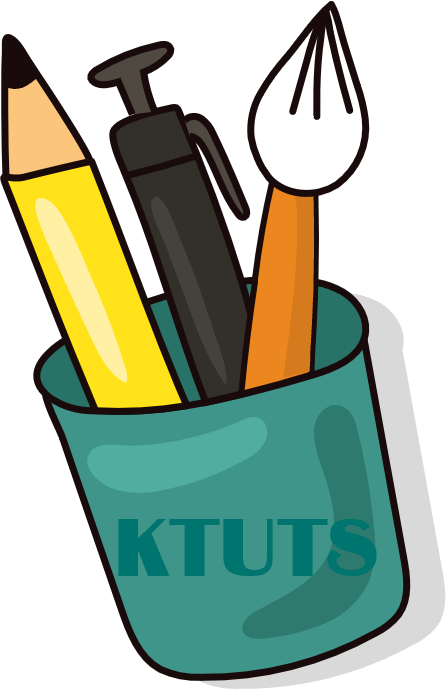 Trong hai hình trên hình nào có cặp cạnh đối diện song song và bằng nhau?
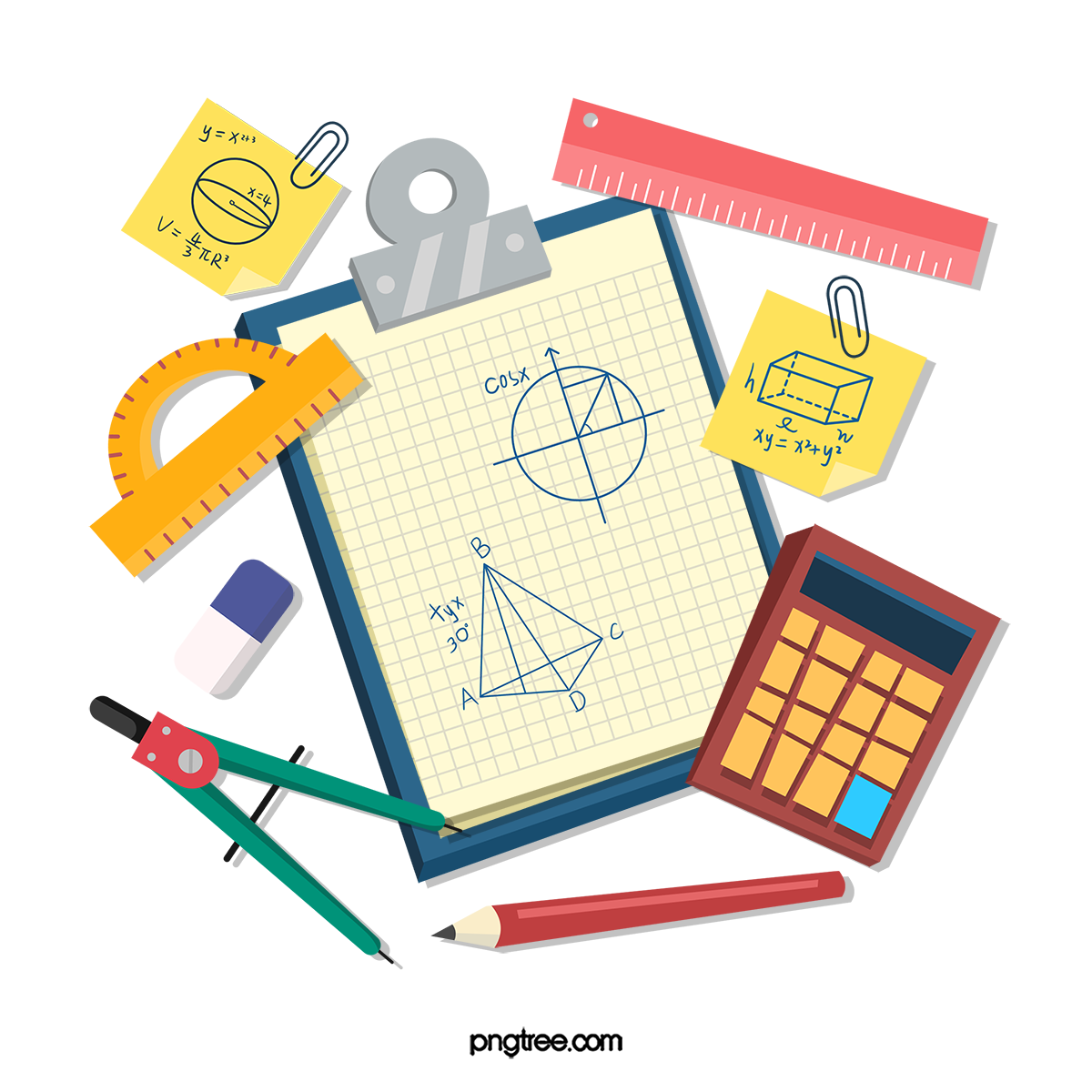 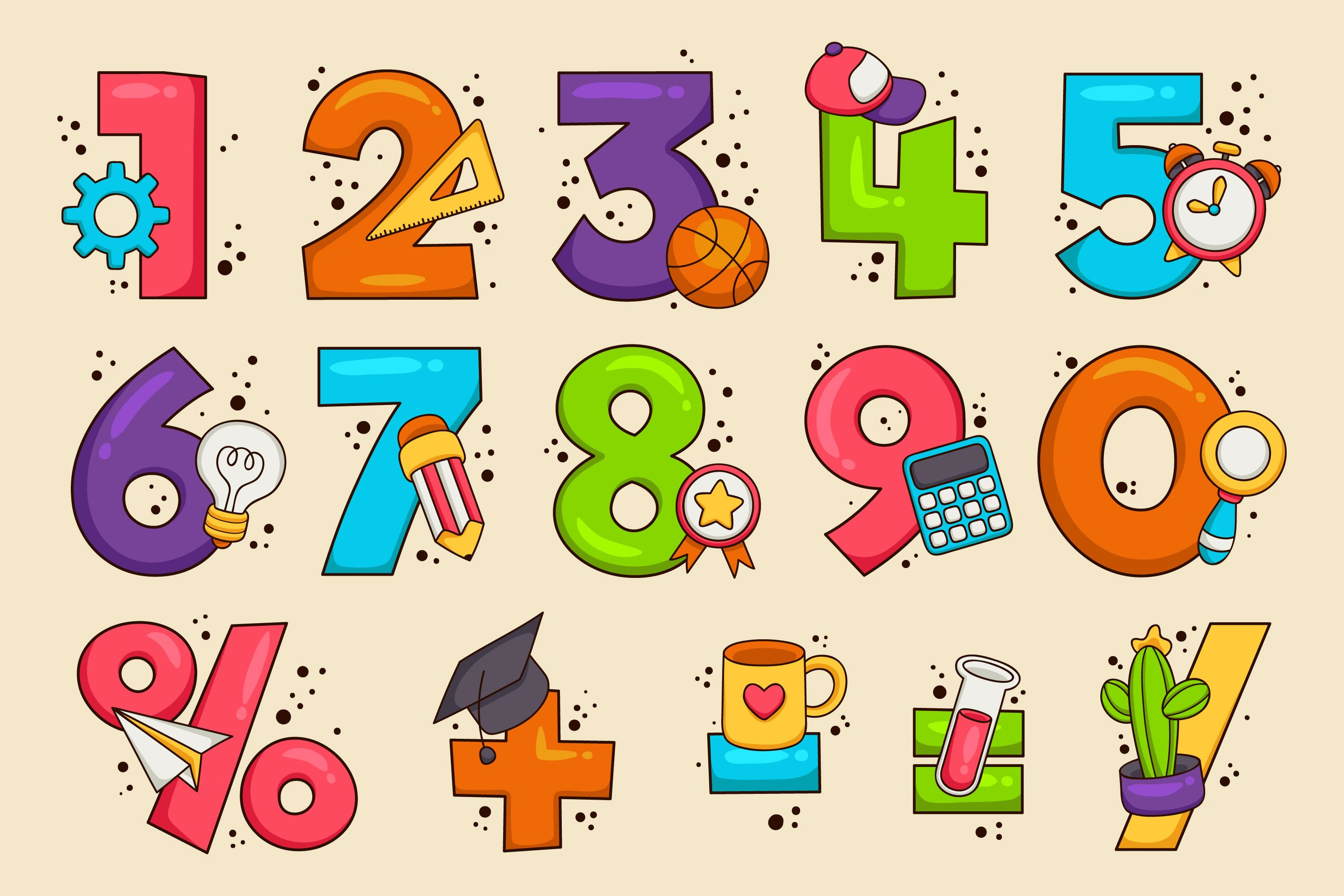 VẬN DỤNG
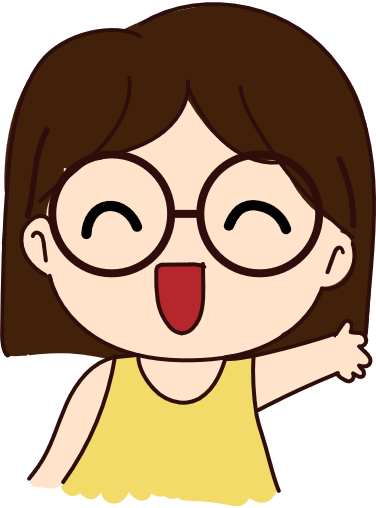 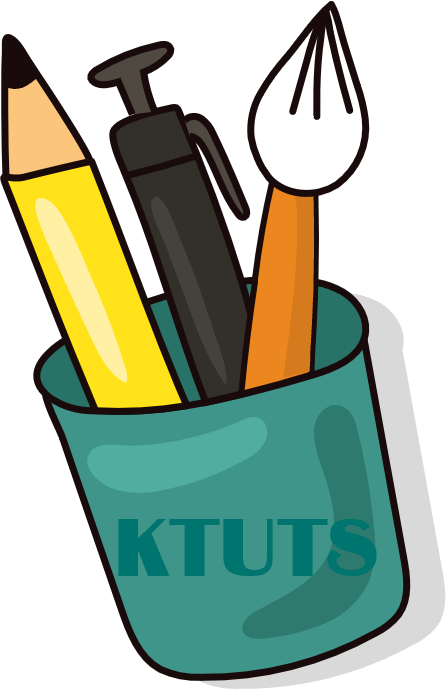 Hình bình hành giống và khác so với hình chữ nhật ở những đặc điểm nào?
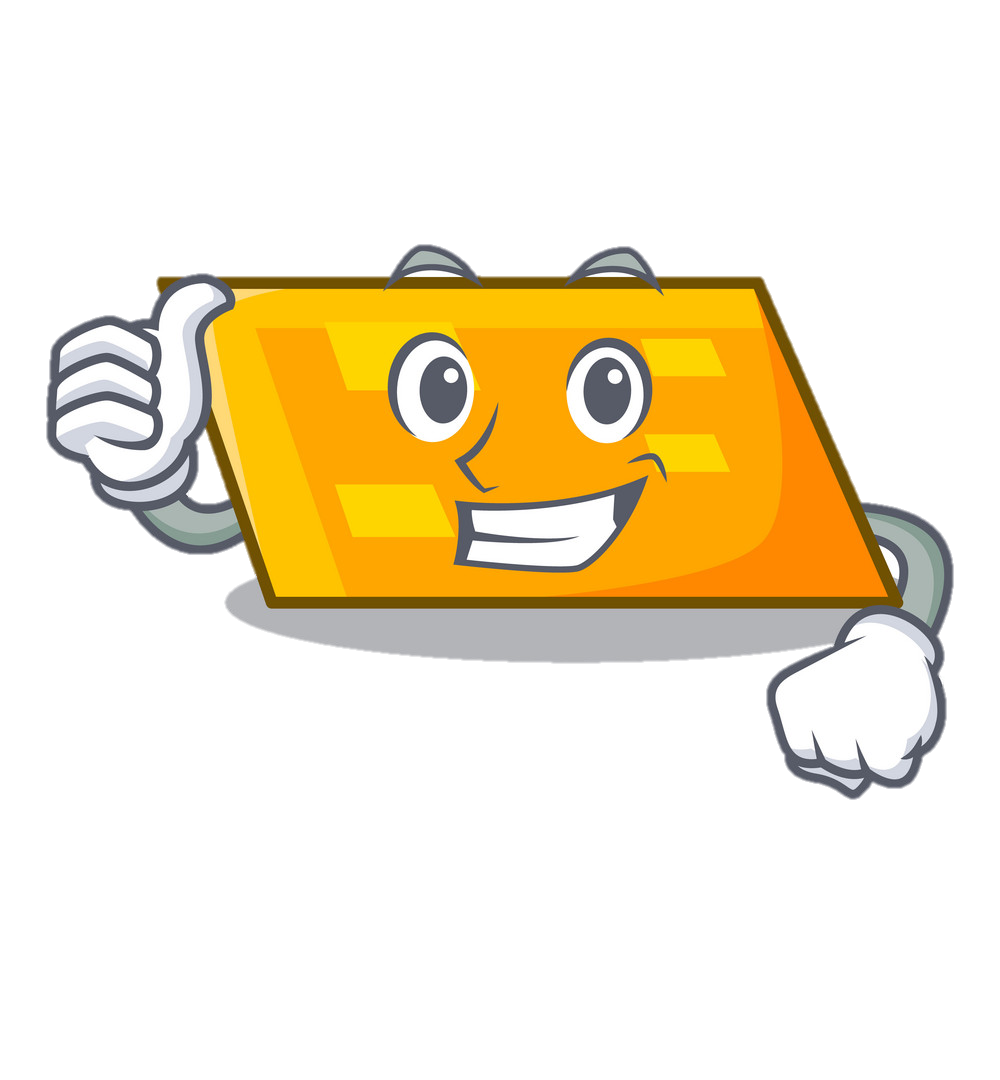 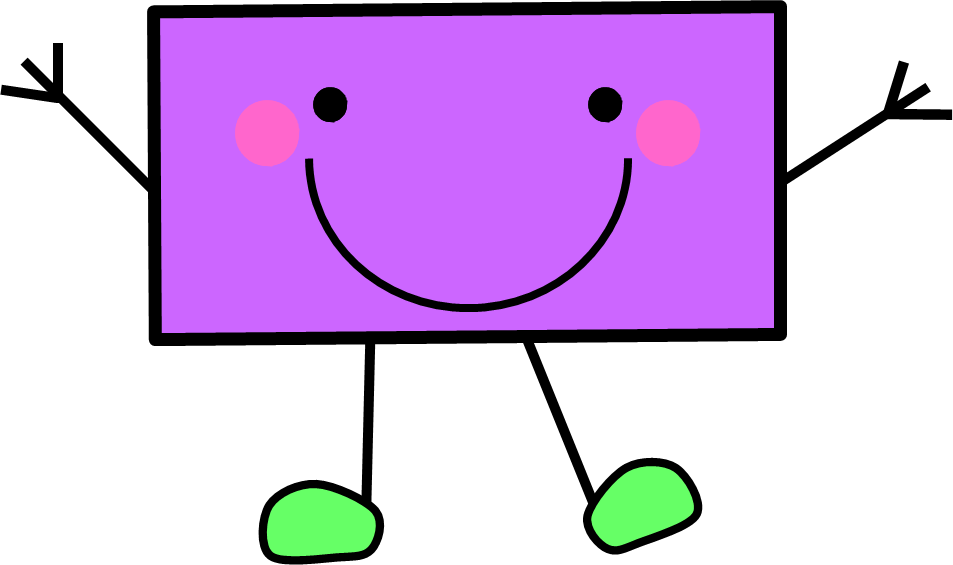 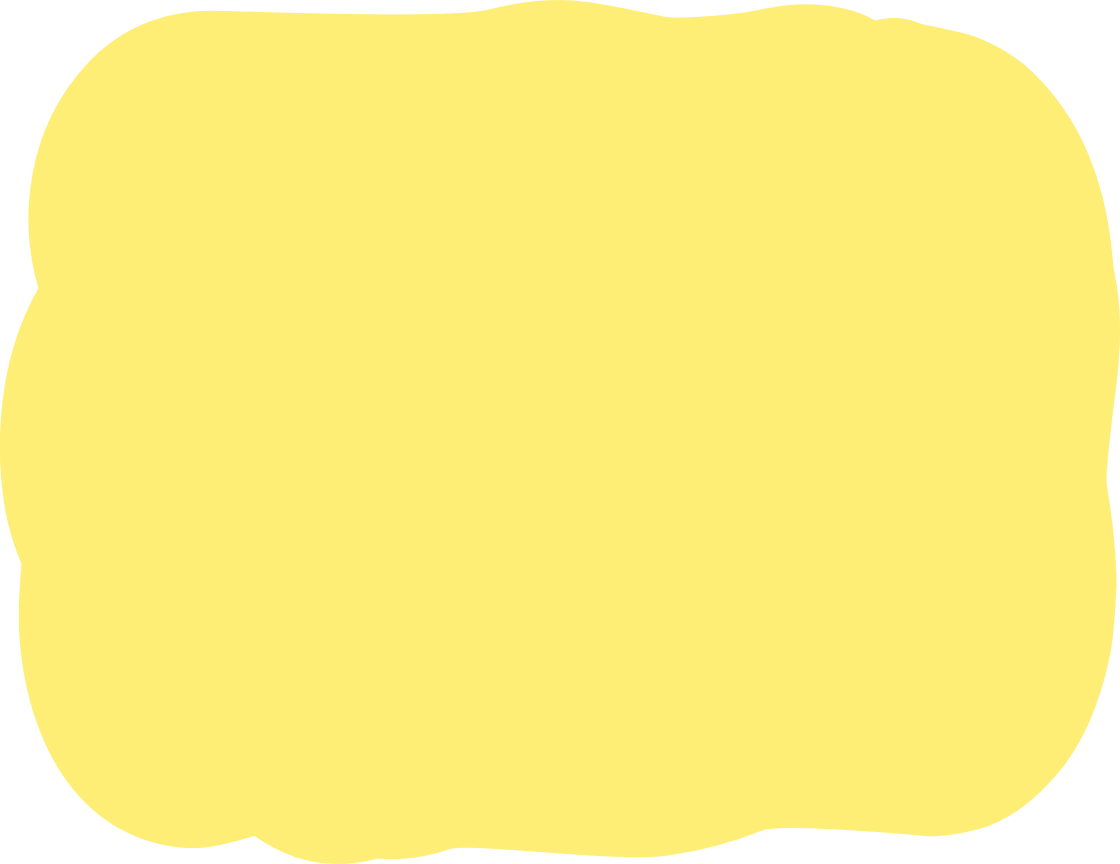 Chuẩn bị bài tt
Hoàn thành bài tập vào vở
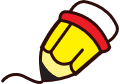 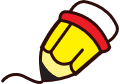 Dặn dò
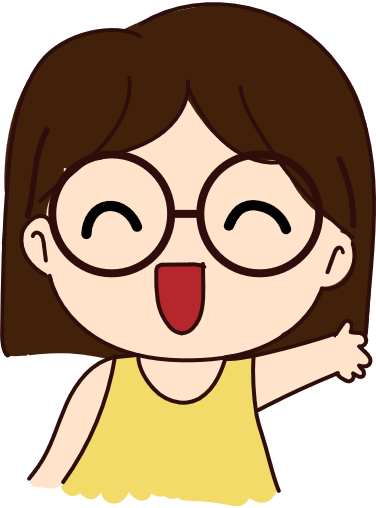 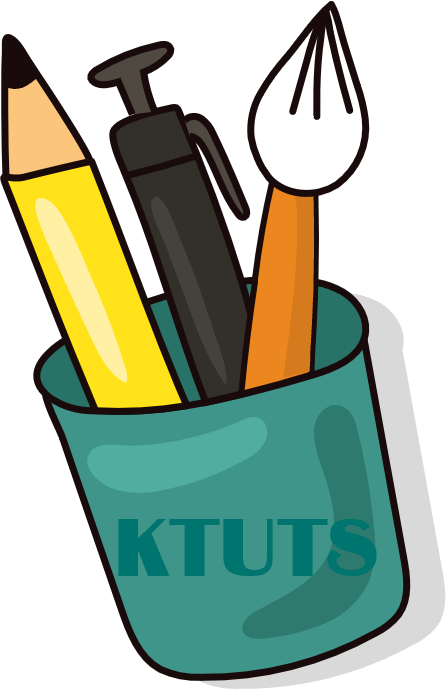 KTUTS
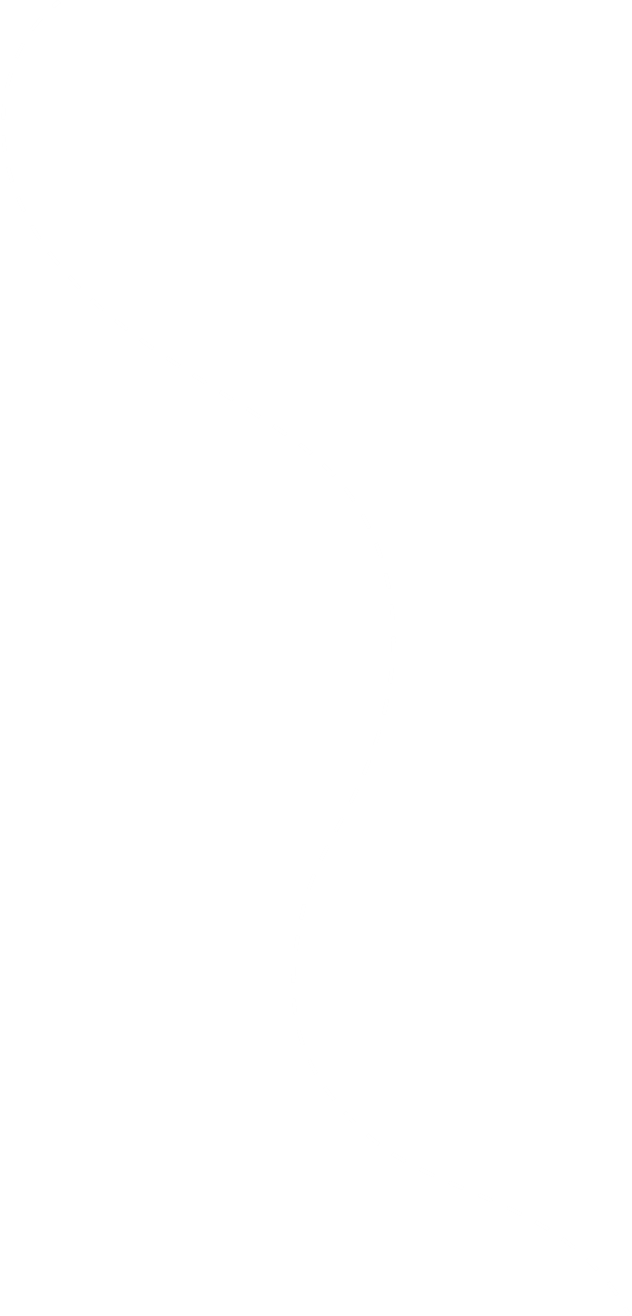 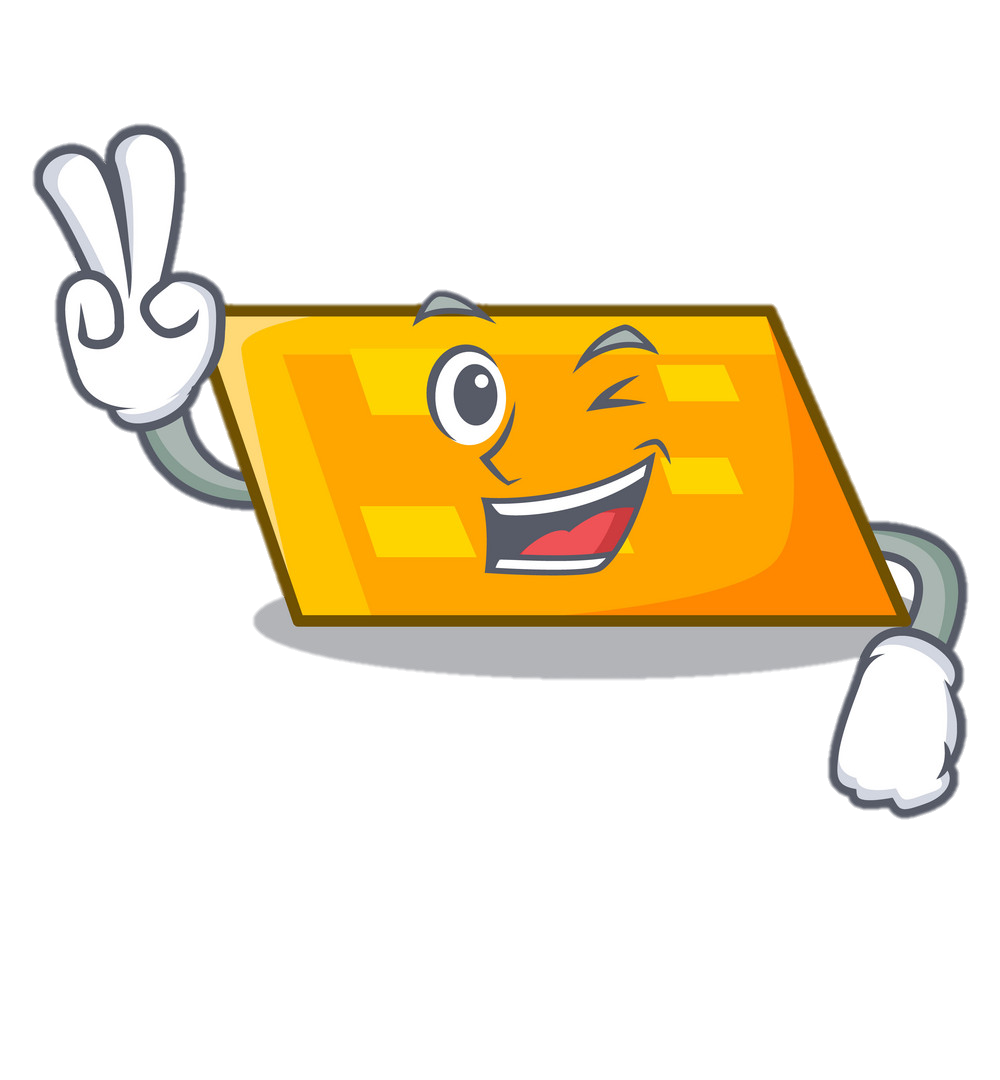 Chúc em học tốt